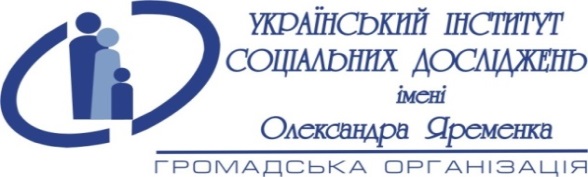 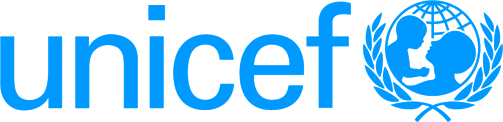 Моніторинг думок, оцінок та уподобань підлітків та молоді 14-24 років щодо досвіду консультування та тестування на ВІЛ
Балакірєва О., к. соціол. н., (УІСД ім. О. Яременка)
Бондар Т., к. соціол. н., (УІСД ім. О. Яременка)
Сакович О., (ЮНІСЕФ)
Методологічні засади
Методологія: ВООЗ (http://whqlibdoc.who.int/publications/2010/9789241599962_eng.pdf)

Мета - вивчення думок та оцінок підлітків та молоді щодо:

потреб та уподобань в питаннях проходження КіТ
досвіду проходження КіТ та якості наданих послуг
основних бар'єрів (нормативні, організаційні, психологічні) проходження КіТ
умов для поліпшення доступності послуг КіТ 

Метод опитування: індивідуальна анонімна структурована онлайн-анкета, з використанням платформи для створення та проведення онлайн-опитувань  Survey Monkey

Географія дослідження:  24 області України (включаючи території, непідконтрольні Уряду Україні),   м. Київ, АР Крим

Канали рекрутингу: зацікавлені сторони
Характеристика цільової групи
Підлітки та молодь, зокрема з груп ризику віком від 14 до 24 років:
навчаються у загальноосвітніх школах, школах-інтернатах, ПТНЗ, ВНЗ І–ІІ, ІІІ–ІV рівнів акредитації
перебували в центрі соціально-психологічної реабілітації, притулку
клієнти партнерських організацій (державних та НУО), які:
впроваджували інтервенційні моделі направлені на роботу з підлітками та молоддю в мм. Київ, Одеса, Львів, Дніпропетровськ, Запоріжжя, Миколаїв, Маріуполь (проекти ЮНІСЕФ, 2012-2015 рр.)
надають профілактичні послуги щодо запобігання ВІЛ-інфекції підліткам та молоді
Макрорегіон проживання опитаних , %
[Speaker Notes: Засоби розповсюдження інформації про проект та посилання на опитування для рекрутингу підлітків та молоді 13-24 роки:
Листівки-флаєри (2000 штук)
Офіційні листи-підтримки
Розміщення посилання на сторінках соціальних мереж (в т.ч. сторінках соц. мережах Фейсбук), в т.ч. серед ключових партнерів:
Мережу Клінік, дружніх до молоді
НПО, що надають профілактичні послуги з попередження ВІЛ-інфекції дорослих та молоді
Центри соціально-психологічної реабілітації, притулки, інтернати
Молодіжні організації (ГО, літні табори, волонтерські об'єднання, студентські організації)
Розміщення посилання на офіційних сторінках (в т.ч. сторінках соц. мережах Фейсбук) МОЗ, МОН, Мінсоцполітики, обласних та міських департаментах, сторінках КДМ, лікарень, ГО, інформаційних молодіжних порталах]
Рівень обізнаності щодо шляхів передачі ВІЛ
Інтегрований показник знань залишається в середньому на рівні 34%  (2013  - 30%, 2015 р - 38%, 2017 році – 35%). 
Низьким знання залишаються щодо таких шляхів передачі ВІЛ, як:
від матері до дитини під час вагітності (65%)
під час пологів (48%)
грудного вигодовування дитини (55%).
Досвід тестування на ВІЛ за останні 12 місяців
Серед підлітків 14-19 років:

21% з числа загалу підлітків 
            серед хлопців – 31% 
            серед дівчат – 17%

44% серед тих, хто належить до групи ризику 
            серед хлопців – 54%
            серед дівчат – 35%
НЕ отримали результат тестування на ВІЛ останнього разу (серед тих, хто мав досвід тестування) %
Онлайн-опитування підлітків та молоді 14-24 років «Думки, оцінки та уподобання підлітків щодо тестування на ВІЛ та консультування (за методологією ВООЗ)», 2017
Бар’єри дотримання принципів та умов КіТ
Мотиви тестування на ВІЛ (1)
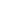 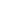 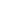 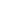 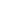 Розподіл відповідей на запитання: «Хто запропонував тобі пройти тестування на ВІЛ останнього разу %
Мотиви тестування на ВІЛ (2)
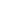 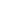 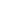 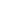 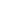 Пріоритетні кроки
Продовження моніторингу думок та оцінок підлітків та молоді щодо доступності та якості КіТ.
Профілактичні послуги– сфокусовані, доступні і дружні до підлітків.
Мотивування до тестування на ВІЛ, зокрема поширення інформації щодо можливості тестування підлітків на ВІЛ з 14 років.
Розвиток системи ефективної переадресації підлітків відповідно до їхніх медико-соціальних та психологічних потреб.
Надання сфокусованих профілактичних послуг, які відповідатимуть потребам підлітків.
Підвищення кваліфікації фахівців, які надають послуги підліткам.
Розглянути можливість запровадження постійного моніторингу думок та оцінок підлітків щодо доступності та якості медичних послуг в умовах реформування системи охорони здоров'я.
Публікації проекту:
Комплексне дослідження мотивації та доступності ДКТ на ВІЛ для дітей та молоді : [аналіт. звіт / Балакірєва О. М. та ін. ] ; ЮНІСЕФ, Укр. ін-т соц. дослідж. ім. О. Яременка. — К. : КІС, 2013. — 124 с. https://www.unicef.org/ukraine/ukr/3_ukr_compleksne_doslidzheniya_motivacii.pdf

2)  Думки, оцінки та уподобання підлітків щодо консультування і тестування на ВІЛ / О. М. Балакірєва, Т. В. Бондар, К. М. Нагорняк, С. З. Сальніков, О. Т. Сакович; ГО «Український інститут соціальних досліджень імені Олександра Яременка», Дитячий фонд ООН (ЮНІСЕФ). – К. : Поліграфічний центр «Фоліант», 2015. – 72 с. https://www.unicef.org/ukraine/ukr/Report-ForWEB.pdf
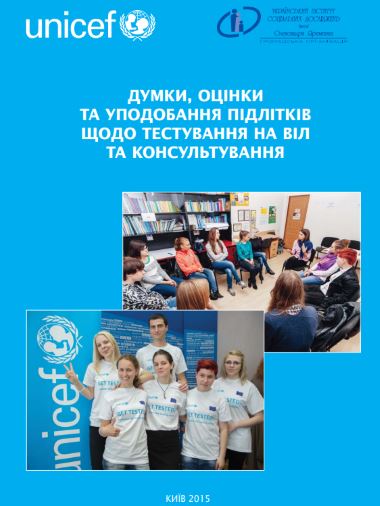 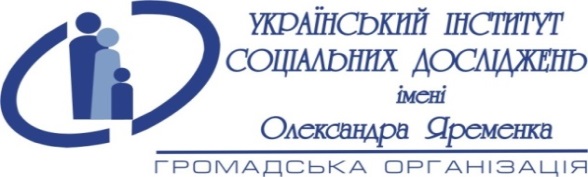 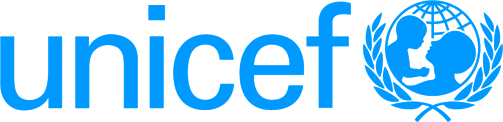 Дякуємо за увагу!

ГО «Український інститут соціальних досліджень імені О. Яременка»
01011, Україна, м. Київ, 
вул. Панаса Мирного, 26, оф. 210

Голова правління: Балакірєва Ольга Миколаївна – bon@ief.org.ua 
Директор: Бондар Тетяна Василівна – t.bondar@uisr.org.ua 

Тел. (044) 501–50–75
Тел./факс: (044) 501–50–76
http: www.uisr.org.ua
e-mail: info@uisr.org.ua